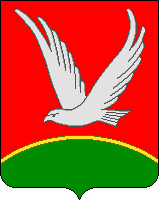 Бюджет для граждан

Азнакаевский муниципальный район
Республики Татарстан
2019 г.
Показатели, характеризующие
Азнакаевский муниципальный район
Площадь: 2 143 км2
Население: 62 050 чел.
1
 муниципальный район 
Азнакаевский муниципальный район
2 
городских поселения
г. Азнакаево,
пгт. Актюбинский
26
 сельских поселений
Агерзинское СП, Алькеевское СП, Асеевское СП, Балтачевское СП, Бирючевское СП, Вахитовское СП, Верхнестярлинское СП, Ильбяковское СП, Какре-Елгинское СП, Карамалинское СП, Мальбагушское СП, Масягутовское СП, Микулинское СП, 
Сапеевское СП, Сарлинское СП, Сухояшское СП, 
Татарско-Шуганское СП, Тойкинское СП, Тумутукское СП, 
Уразаевское СП, Урманаевское СП, Урсаевское СП, Учаллинское СП, Чалпинское СП, Чемодуровское СП, Чубар-Абдулловское СП
Основные принципы
налоговой политики
бюджетной политики
Мониторинг налогоплательщиков, снизивших поступления НДФЛ, легализация «теневой» заработной платы, выявление «конвертных» выплат и иных схем ухода от уплаты НДФЛ
Постоянное взаимодействие и совместная работа с администраторами доходов, обеспечение качественного прогнозирования и стабильного поступления доходов в местный бюджет
Проведение работы по сокращению недоимки по налогам и сборам, а также задолженности по арендам платежам и административным штрафам
Усиление ответственности главных администратора доходов бюджета в целях повышение уровня собираемости доходов
Повышение платежной дисциплины
Повышение роли программно-целевого планирования
Эффективное использование муниципального имущества
Оптимизация бюджетных расходов
Максимальное использование земель, находящихся в муниципальной собственности, и земель, собственность на которые не разграничена
Повышение качества оказываемых государственных и муниципальных услуг
Прогноз социально-экономическая развития бюджета
на 2019 год и плановый период 2020 и 2021 годов
Бюджет - форма образования и расходования денежных средств, предназначенных для финансового обеспечения задач и функций государства и местного самоуправления.
Консолидированный бюджет - свод бюджетов бюджетной системы Российской Федерации на соответствующей территории (за исключением бюджетов государственных внебюджетных фондов) без учета межбюджетных трансфертов между этими бюджетами.
Консолидированный бюджет 
Азнакаевского муниципального района
2019 год
2020 год
2021 год
1 478 673,1
1 492 824,1
1 505 132,6
1 478 673,1
1 492 824,1
1 505 132,6
бюджет Азнакаевского муниципального района
бюджет городских поселений
бюджет сельских поселений
153 196,6
156 254,0
156 609,4
153 196,6
156 254,0
156 609,4
1 362 685,0
1 367 287,9
1 377 150,1
1 362 685,0
1 367 287,9
1 377 150,1
146 044,8
147 708,7
149 041,9
146 044,8
147 708,7
149 041,9
2019 год
2020 год
2021 год
2019 год
2020 год
2021 год
2019 год
2020 год
2021 год
Доходы
Расходы
Закрепление налогов и сборов
Каждый уровень бюджета наделен собственными, законодательно закрепленными доходными источниками
Наименование
Бюджет района
Бюджет города
Бюджет сельских поселений
5% - от городских поселений; 11% - от сельских поселений; 51,7% - дополнительный норматив из бюджета Республики Татарстан
10%
Налог на доходы физических лиц
4%
100%
Единый налог на вмененный доход
30%
Упрощенная система налогообложения
50%
50%
Единый сельскохозяйственный налог
50%
100%
Налог на имущество физических лиц
100%
100%
Земельный налог
100%
100%
Налог , взимаемый в связи с применением патентной системы налогообложения
за совершение юридических значимых действий и выдачу документов – 100%
Госпошлина
за совершение нотариальных действий – 100%
100%
Налог на добычу общераспространенных полезных ископаемых
2,2642%
Акцизы на нефтепродукты
50% - от городских поселений; 100% от сельских поселений
50%
Аренда и продажа земельных участков
100%
100%
Штрафы
100%
Безвозмездные поступления
Межбюджетные трансферты - средства, предоставляемые одним бюджетом бюджетной системы Российской Федерации другому бюджету бюджетной системы Российской Федерации
Структура доходов консолидированного бюджета
Азнакаевского муниципального района
тыс. рублей
Программно-целевые расходы консолидированного бюджета
Азнакаевского муниципального района
2019 год
2020 год
2021 год
2018 год
1 501 942,9
1 489 732,4
Доходы
1 386 487,6
1 478 673,1
1 489 732,4
1 501 942,9
Расходы
1 373 180,6
1 478 673,1
Профицит + / 
Дефицит -
0,0
Программно-целевые расходы
1 141 814,3
1 208 337,3
1 213 193,1
1 222 251,2
Доля программно-целевых расходов
82,4%
81,7%
81,3%
81,2%
Расходы социально-культурный сфере
1 144 113,8
1 214 747,4
1 223 596,3
1 232 710,7
82,2%
Доля социально-культурный сфере
82,5%
82,0%
81,9%
Расходная часть консолидированного бюджета
Азнакаевского муниципального района
Наименование раздела
2019 год
Доля, %
2020 год
2021 год
Общегосударственные вопросы
125 142,5
8,5
118 856,4
119 824,5
Национальная оборона
2 678,6
0,2
2 687,6
2 786,3
Национальная безопасность
3 718,0
0,2
3 718,9
3 776,3
Национальная экономика
41 242,0
2,8
42 428,3
43 121,1
Жилищно-коммунальное хозяйство
83 795,6
5,6
91 894,2
93 244,8
Охрана окружающей среды
4 969,0
0,3
6 055,0
6 055,0
Образование
1 042 178,6
70,5
1 049 526,5
1 057 557,0
Культура, кинематография
138 153,0
9,3
138 758,0
139 371,4
Здравоохранение
946,3
0,1
979,8
1 017,9
Социальная политика
33 469,6
2,3
34 332,1
34 764,5
Физическая культура и спорт
1 325,0
0,1
1 325,0
1 325,0
Межбюджетные трансферты
1 054,9
0,1
2 262,4
2 288,9
Итого расходов
1 478 673,1
100,0
1 492 824,1
1 505 132,6
Задачи на 2019 год
Обеспечить качественное исполнение бюджетов 
текущего года
Усилить работу по сбору доходов
Максимально сократить задолженность по налогам
Завершить работу по мобилизации имущественных налогов
Рационально и эффективно использовать средства расходной части, включая бюджетные и внебюджетные источники
Обеспечить эффективное и полное использование бюджетных средств